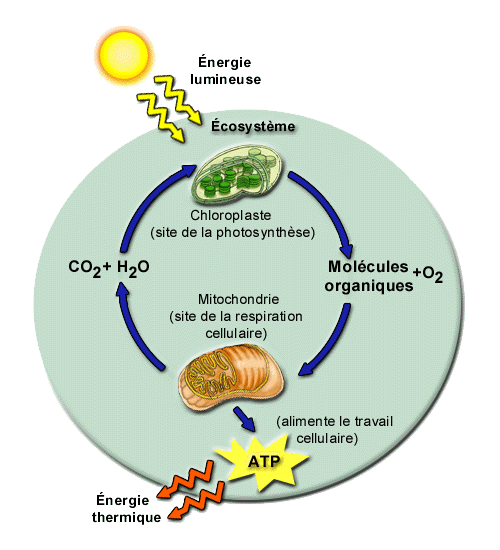 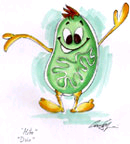 I processi metabolici 
cellulari
1
Sintetizzati dagli organismi
Derivati dall’ambiente
Macromolecole organiche: zuccheri, lipidi, proteine  …
Nutrienti, acqua, anidride carbonica, ossigeno …
Metabolismo
E’ l’insieme delle reazioni chimiche che avvengono in una cellula o, più in generale,  in qualsiasi organismo.
Le sostanze coinvolte in tali reazioni sono dette metaboliti
2
Anabolismo
Catabolismo:
fase costruttiva
fase di degradazione
consumo di energia
Reazioni chimiche endoergoniche
liberazione energia
Reazioni chimiche esoergoniche
Metabolismo
E’ possibile individuare due gruppi fondamentali di reazioni chimiche:
3
En. Luminosa
En. Chimica
Autotrofi
Fotosintesi
Eterotrofi
Respirazione cell.
Metabolismo e energia
Gli organismi sono in grado di utilizzare soltanto due tipi di energia :
4
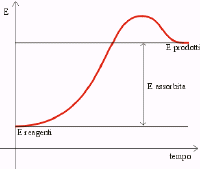 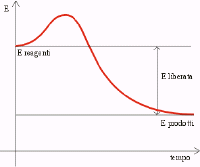 E. prodotti
E. reagenti
E. liberata
E. assorbita
E. prodotti
E. reagenti
Metabolismo e energia
Reazioni chimiche endoergoniche
Reazioni chimiche esoergoniche
Il contenuto energetico dei reagenti è maggiore di quello dei prodotti
Il contenuto energetico dei reagenti è minore di quello dei prodotti
5
l'ATP, il trasportatore universale di energia
In tutti i viventi esiste una molecola, chiamata adenosin trifosfato (ATP) che ha il compito di assorbire l'energia prodotta dalle reazioni esorgoniche di demolizione e di renderla disponibile per i lavori cellulari.
base azotata adenina
tre gruppi fosfato
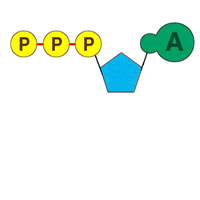 I legami presenti tra questi gruppi fosfato 
racchiudono l'energia utilizzabile dalla cellula.
zucchero a cinque 
atomi di carbonio
6
L’ATP:  una molecola “Ricaricabile”
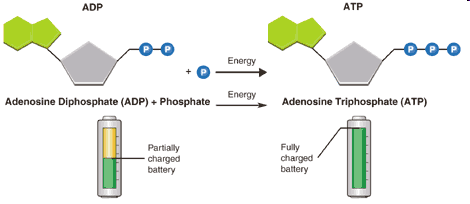 7
P
Energia
adenina
P
P
Legami ad alta energia
Ribosio
L’ATP:  una molecola “Ricaricabile”
L’ATP immagazzina energia chimica nel legame fra due dei suoi gruppi fosfato.
ADP
ATP
Quando il legame si rompe, con una reazione di idrolisi, l’energia chimica si rende disponibile per altri processi biologici.
8
Flusso dell’energia
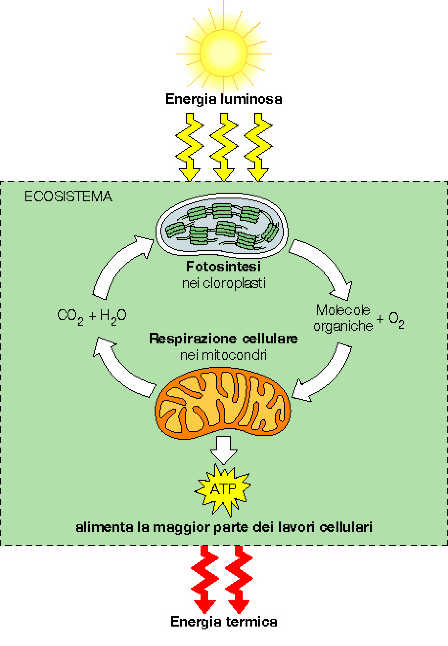 Da dove proviene l’energia necessaria alla produzione di ATP ?
Tutti i viventi ricavano energia dalla demolizione del glucosio, uno zucchero a sei atomi di carbonio. 

  Questo processo libera energia chimica che viene immagazzinata sotto forma di ATP 

  per essere trasportata e resa disponibile alle reazioni dell'anabolismo cellulare.
9
RESPIRAZIONE CELLULARE
Le cellule respirano?
La respirazione cellulare è il meccanismo che permette alla cellula, in presenza di ossigeno,di ricavare energia utilizzabile dai legami chimici delle molecole assorbite nella digestione.
 L’energia chimica del glucosio viene liberata poco alla volta per aumentare il rendimento e non sprecare gran parte dell’energia come calore. 
 I prodotti di scarto della respirazione cellulare (come CO2 o H2O) vengono eliminati dalla cellula e, negli organismi superiori, escreti attraverso la respirazione polmonare e le urine.
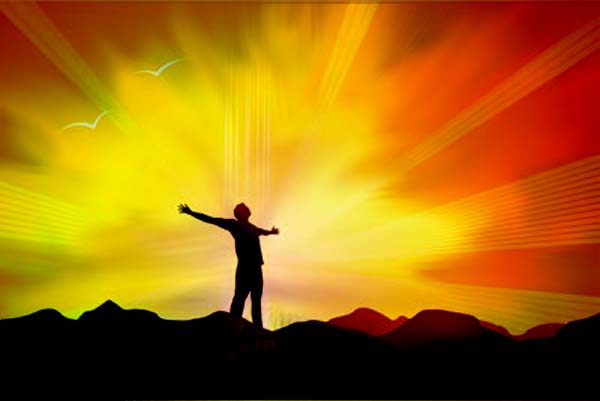 10
TRASPORTATORI DI ELETTRONI
Nei processi della respirazione cellulare sono coinvolti anche  coenzimi che fungono da trasportatori di elettroni. Infatti, il trasporto di energia può avvenire o con l’ATP o attraverso il trasferimento di elettroni durante una reazione di ossidoriduzione. La specie chimica che perde elettroni viene ossidata e perde energia, quella che acquista elettroni ed energia viene ridotta. 

I trasportatori di elettroni sono:
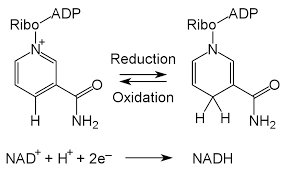 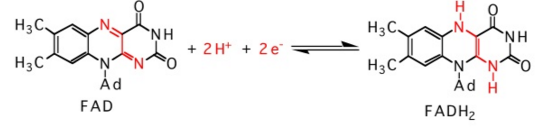 11
EQUAZIONE GENERALE DELLA RESPIRAZIONE CELLULARE
C6H12O6 + 6O2  6CO2 + 6H2O + 36 ATP
Ossigeno
Acqua
Glucosio
Anidride Carbonica
12
Glicolisi
Ciclo di Krebs
Catena di trasporto degli elettroni
Respirazione Cellulare: le fasi
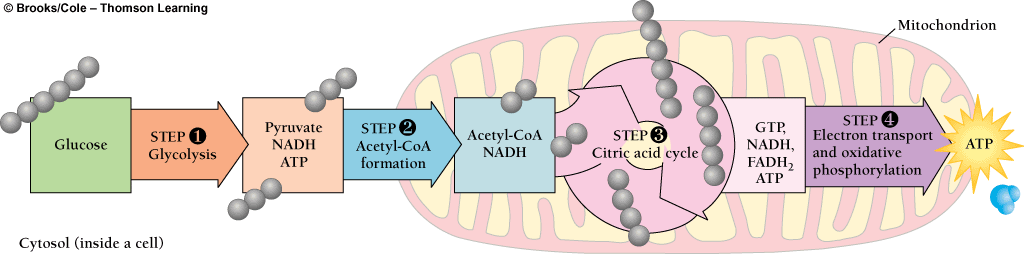 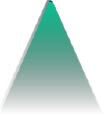 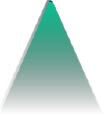 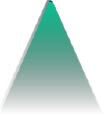 13
Dove avviene la respirazione cellulare ?
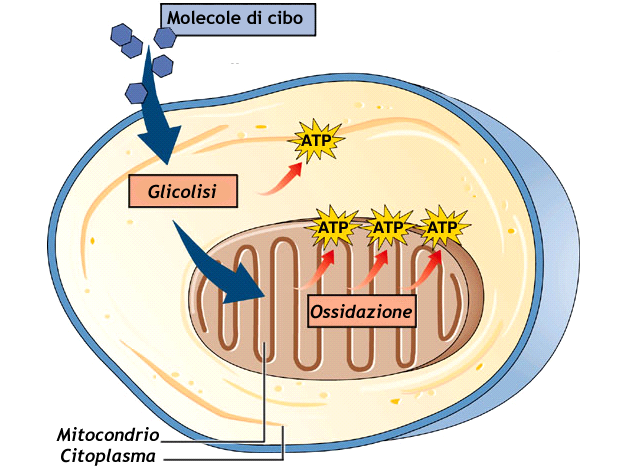 14
Glucosio
2 Ac. piruvico
C6H12O6
C3H4O3
Glicolisi
PRIMA FASE:
Glicolisi
Questa prima fase avviene nel citoplasma di tutte le cellule, procariote od eucariote: 
1) una molecola di glucosio, a sei atomi di carbonio viene trasformata, tramite 9 reazioni, in due molecole di acido piruvico a tre atomi di carbonio. 
2) Queste reazioni sono accompagnate da una liberazione di energia (2 molecole di ATP e 2 di NADH) .
E’ una fase anaerobica, non richiede ossigeno
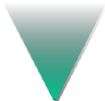 2 ADP + 2 P
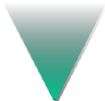 2 ATP
15
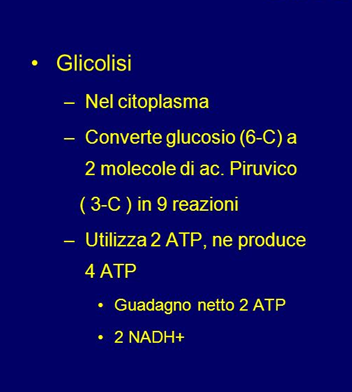 Le due molecole di ATP sono una piccola parte dell’energia estraibile dal glucosio, che tuttavia è in grado di soddisfare le necessità di batteri anaerobici o lieviti. Le due molecole di NADH sono utilizzate nella fase finale.
16
FASE INTERMDEDIA: 
Sintesi dell’acetil-CoA
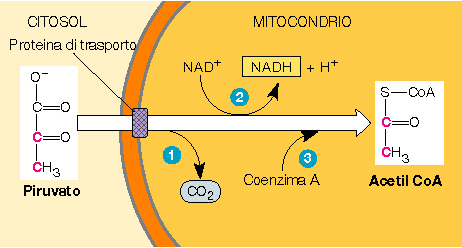 Fase intermedia:  il piruvato entra nei mitocondri e viene trasformato in acetil coenzima A.
Si libera una molecola di CO2
17
Sintesi dell’acetil-CoA:
La molecola di acido piruvico (3C) entra nel mitocondrio, perde una molecola di CO2 , trasformandosi in un gruppo acetile (2 atomi di carbonio). 
Il gruppo acetile si lega ad una molecola di Coenzima A (CoA), tramite la quale entra nel ciclo di Krebs come AcetilCoA.
Vi è liberazione  di una molecola di NADH utilizzata poi nella parte finale (catena di trasporto degli elettroni)
18
SECONDA FASE:Ciclo dell’Acido citrico (Krebs)
Serie di reazioni che partono dall’Acetil-CoA;

Viene prodotta ATP

Vengono prodotti NADH e FADH2 , inviati poi alla catena di trasporto degli elettroni.
19
Un ciclo in 9 tappe che inizia con l’Acetil-CoA che viene legato ad un acido a 4 atomi di Carbonio (ossalacetato), per formare acido citrico (6 C)
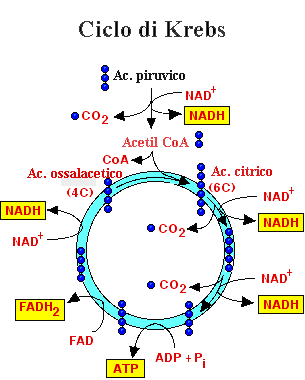 Gli atomi di idrogeno e gli elettroni vengono combinati con gli accettori specifici (NAD+ e FAD)

   Viene prodotta una molecola di ATP.
Durante il ciclo vengono eliminate 2 mol. di CO2 con produzione di un acido a 5 atomi di Carbonio che si trasforma immediatamente in un composto a 4 atomi di Carbonio.
20
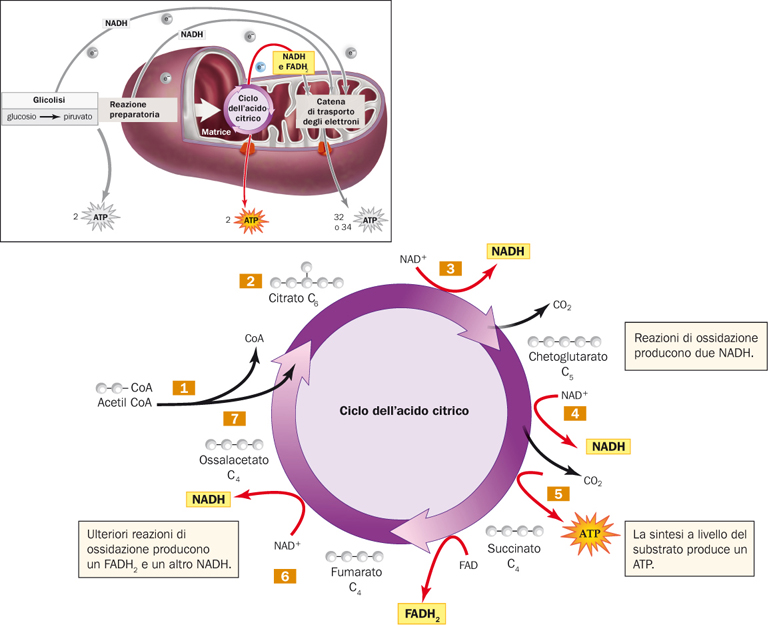 Prof. paolo abis
21
3 molecole di NADH
1 molecola di FADH2
1 molecola di ATP
2 molecole di CO2
Bilancio del Ciclo di Krebs
Durante il ciclo di Krebs una singola molecola di Acetil-CoA produce:
IL TUTTO VA MOLTIPLICATO PER DUE!!
22
TERZA FASE:Catena di trasporto di elettroni e fosforilazione ossidativa
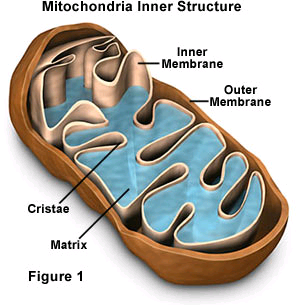 Invenzione « recente »

Avviene nella Membrana interna dei mitocondri

Produzione di 34 ATP da ogni  molecola di glucosio
spazio  intramenbranale
23
È lo stato in cui si registra la più grande produzione di ATP ed ha luogo nella membrana interna del mitocondrio. La catena di trasporto degli elettroni è costituita da una serie di molecole che operano in successione e sono alimentanti dagli elettroni portati da NADH e FADH2. Al termine della catena si trova l’ossigeno che accoglie gli elettroni uscenti della catena e che gli consentono di legarsi ad un idrogeno per formare una molecola d’acqua. Da questo processo si ricavano 34 ATP per molecola di glucosio.
24
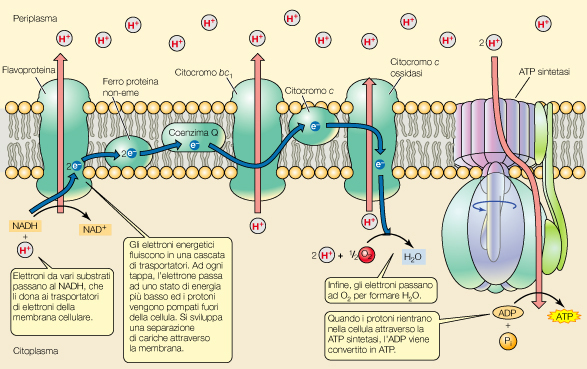 25
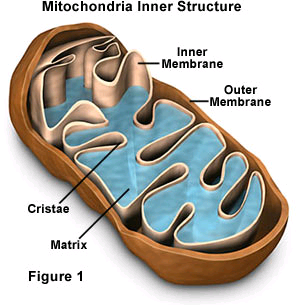 26
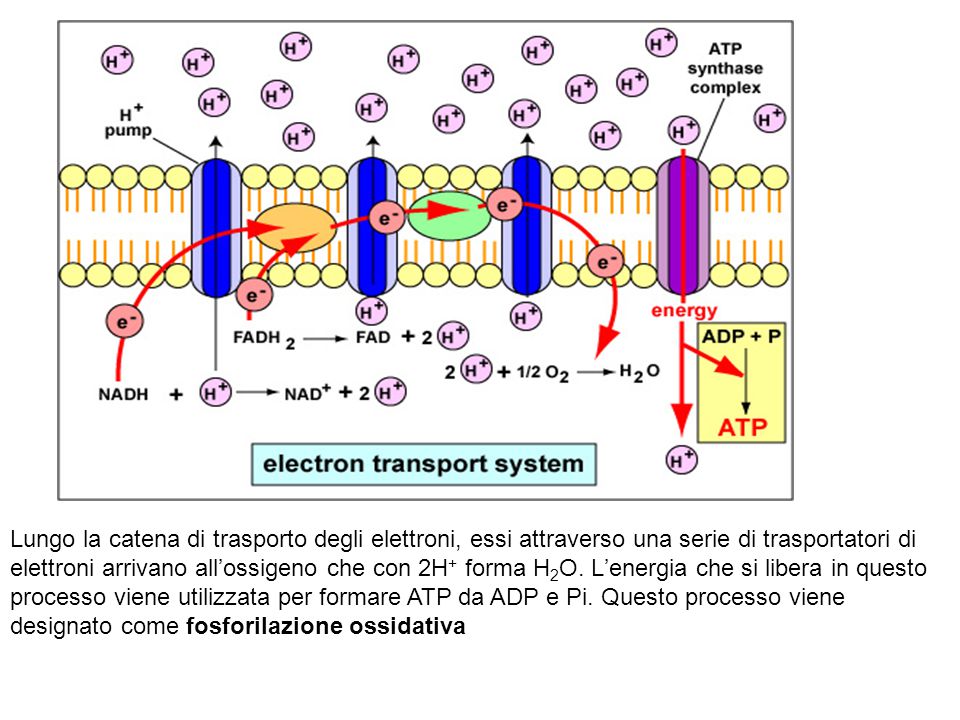 27
L’Ossigeno
Qual’è il ruolo dell’ O2? 

L'ossigeno è fondamentale per la respirazione perché agisce come accettore finale di elettroni dall’idrogeno dopo che tutta l’energia è stata estratta per la fabbricazione di ATP.	

O2 si combina  con 2H  acqua metabolica
28
Respirazione cellulare
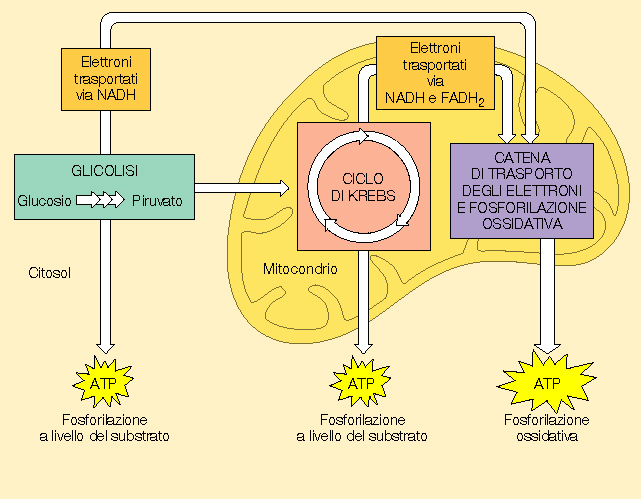 29